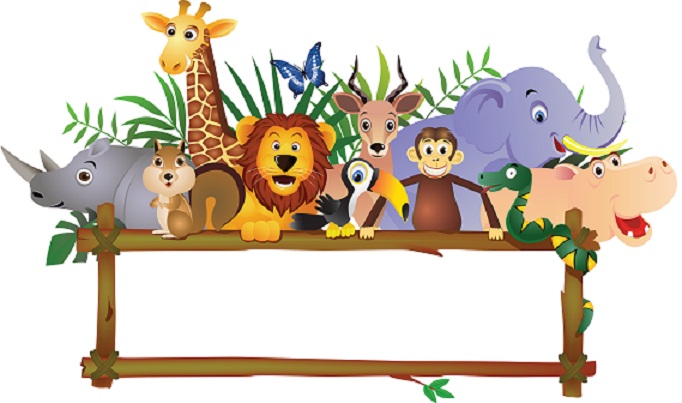 Die Tiere
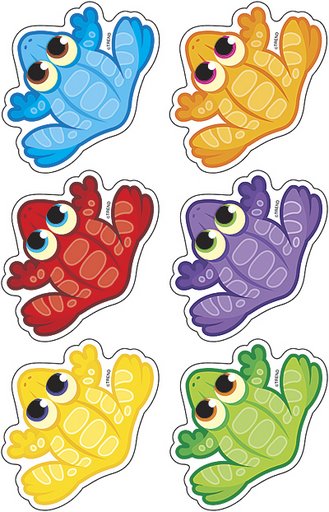 Mundgymnastik
Rot und rosa,
     grün und blau,
     gelb und lila,
     braun und grau,                                      
     weiß und schwarz,
     schwarz und weiß.
     Ich möchte wissen,
     wie das heißt.
Wie kann ein Tier sein?
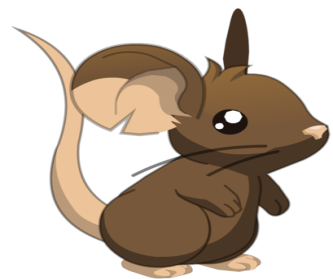 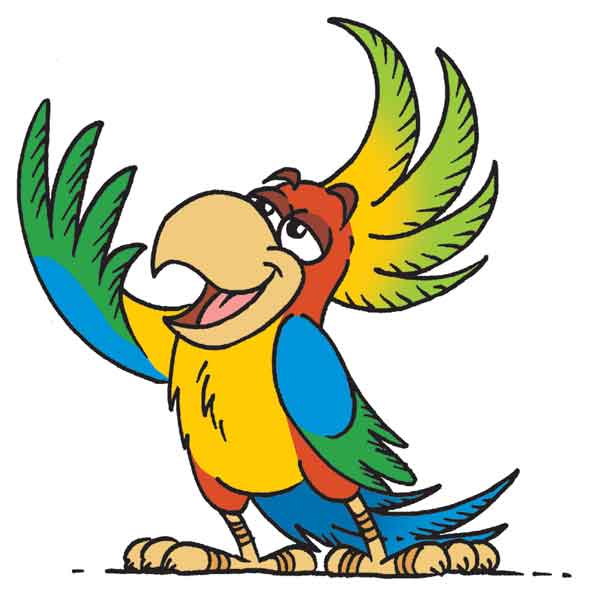 klug
  klein                                                        
                                                     stark
                    gut
                                  dick   
                                          lustig
     böse
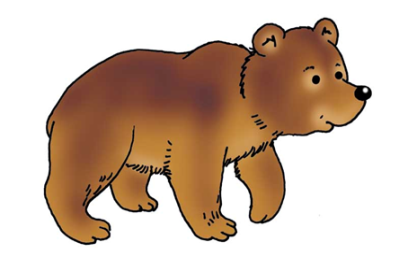 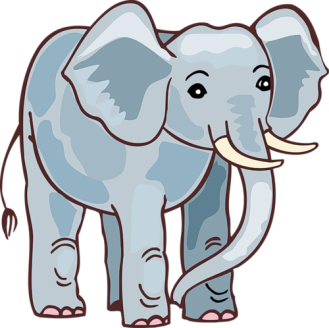 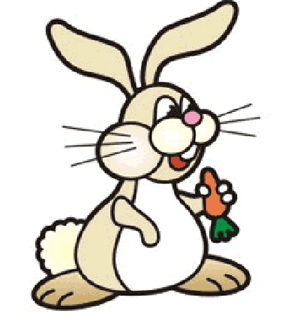 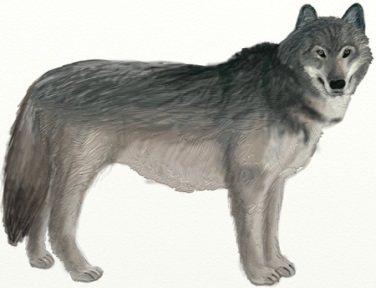 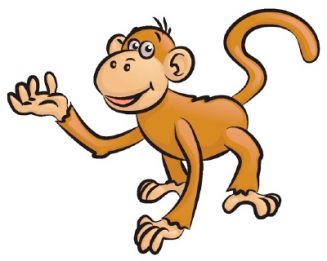 Kettenspiel «Mein Lieblingstier»
Mein Lieblingstier ist Tiger. Er
ist stark. Und dein?
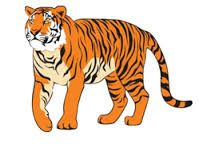 Wie heißt das Wort?
1. ӒBR
der Bӓr
                          2. AEIPAGP 
                           der Papagei
                                                      3. UASM
                                                       die Maus    
4. EZRAB
das Zebra
                                5. KLIDORKO
                                das Krokodil
                                                                6. REITG
                                                           der Tiger
Turnpause
Eins, zwei, drei und vier,
  alle Kinder turnen hier.
  Nach vorne, nach hinten,
  Nach links und nach rechts
  Eins, zwei, drei und vier,
  alle Kinder springen hier.
  Nach vorne, nach hinten,
  nach links und nach rechts
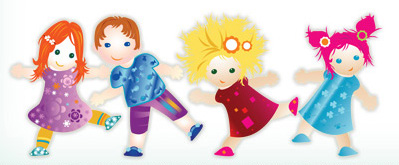 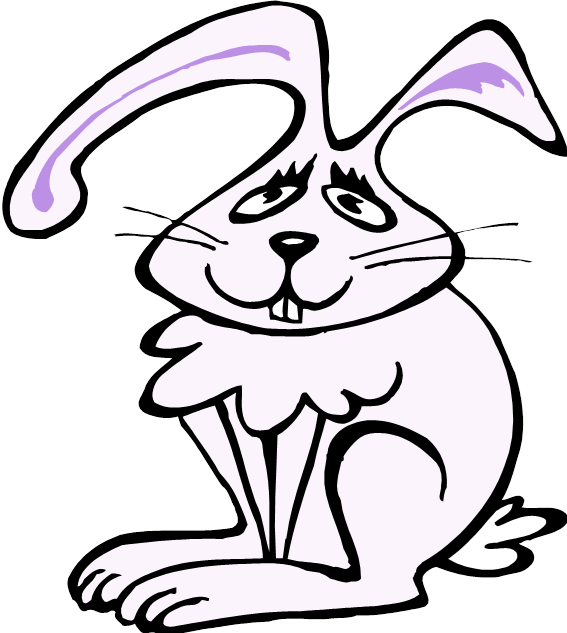 Wer ist das?
Wie ist das Tier?
Was frisst es?                             
Was kann das Tier machen?
Spiel «Bekanntschaft»
Ich bin …
Ich bin …
Ich fresse …
Ich kann …
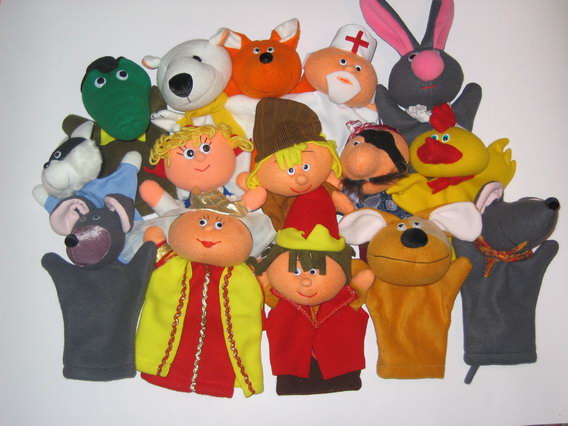 Hausaufgabe
Lernen die Wörter – Seite 178
 Übung 2 S. 180 – schriftlich
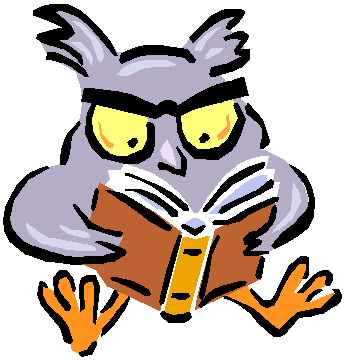 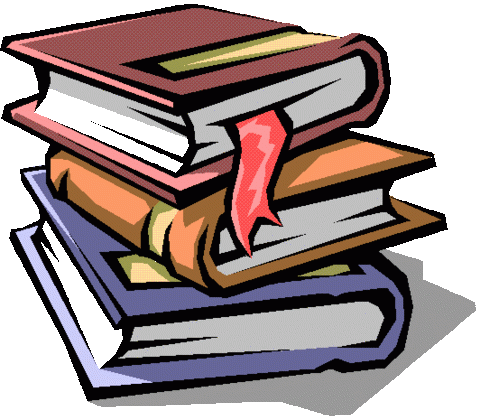